Literacy
L.I. to spell words using our phonics sounds

S.C. I can spell ay words.
We already know the ai sound.  Today we are learning that you can say ai in another way.ay
Watch the links below
https://www.youtube.com/watch?v=ROKNNvuGpEo

https://www.youtube.com/watch?v=YZg3fVSx8a8

https://www.youtube.com/watch?v=BGrIyCT7nK0

https://www.youtube.com/watch?v=eoy1JXYPn6w
Warm Up Game!
Say what the ay word is in each picture and try to spell it in your jotter?

Let’s have a go!
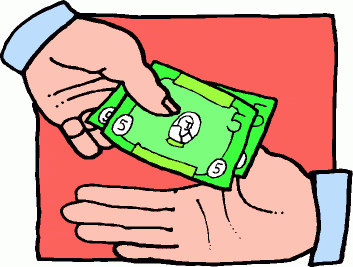 Clue:
When you go to the shop you give the person money.
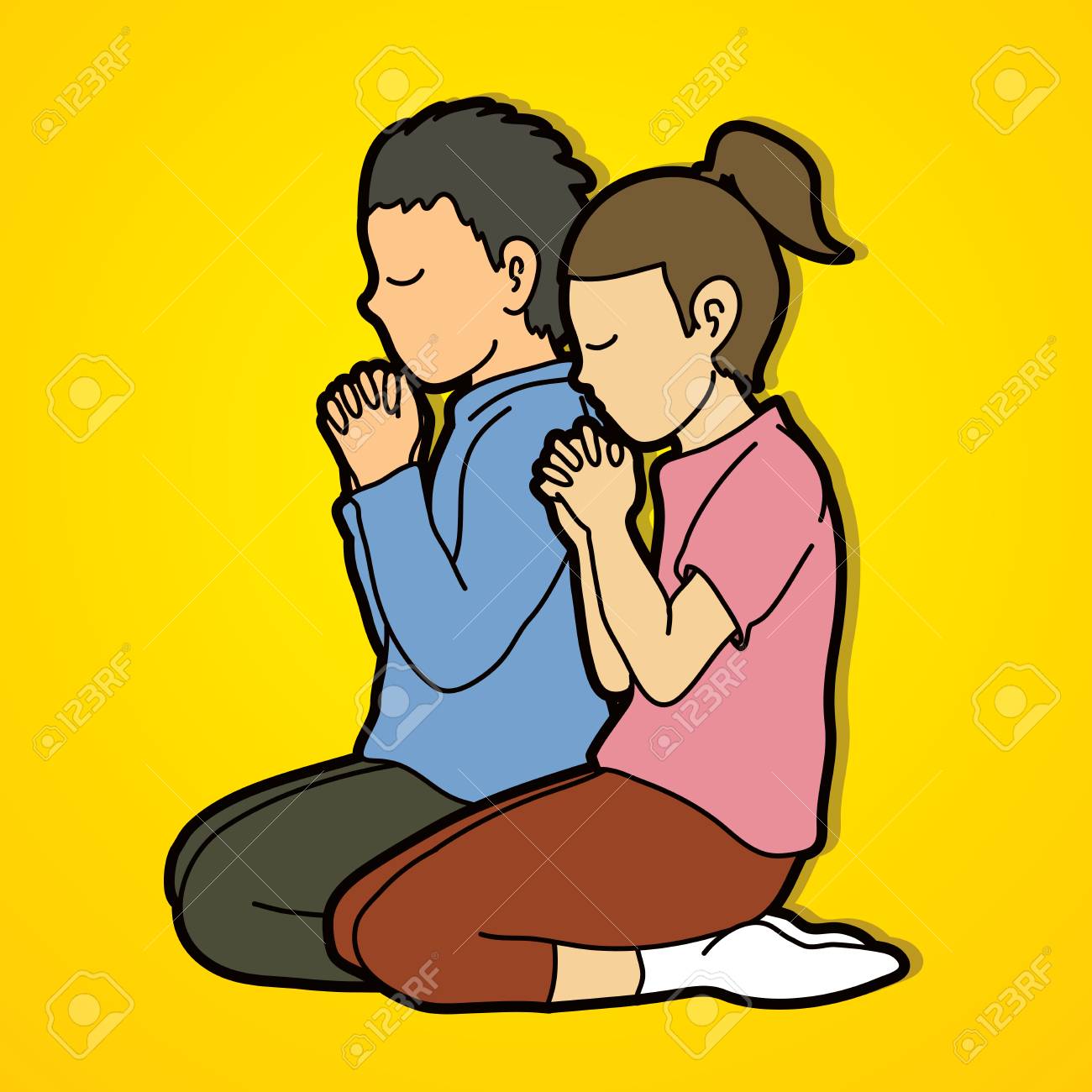 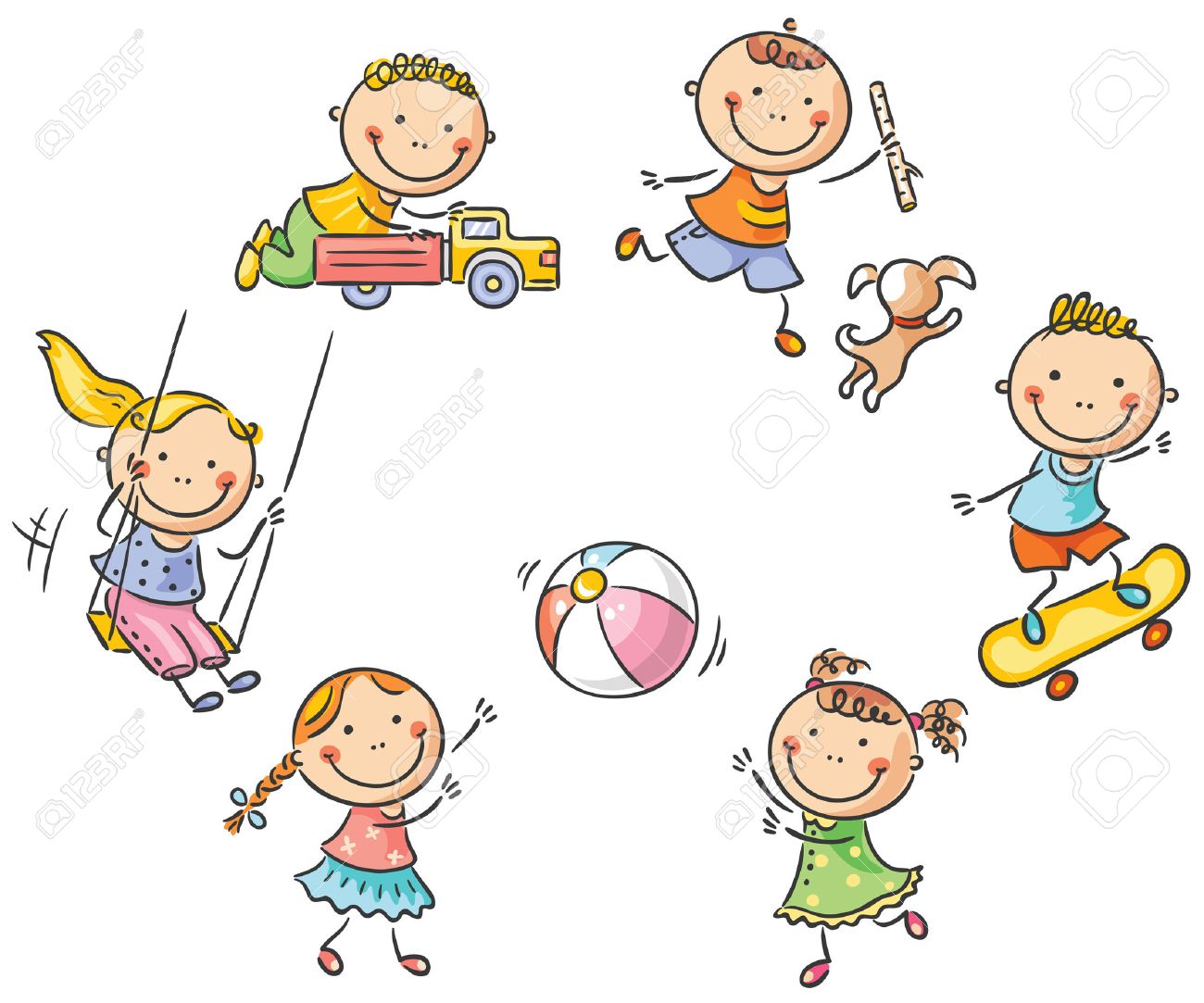 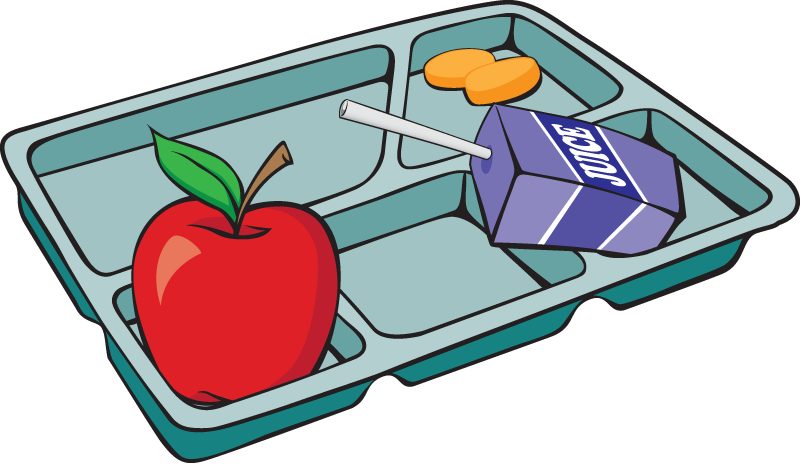 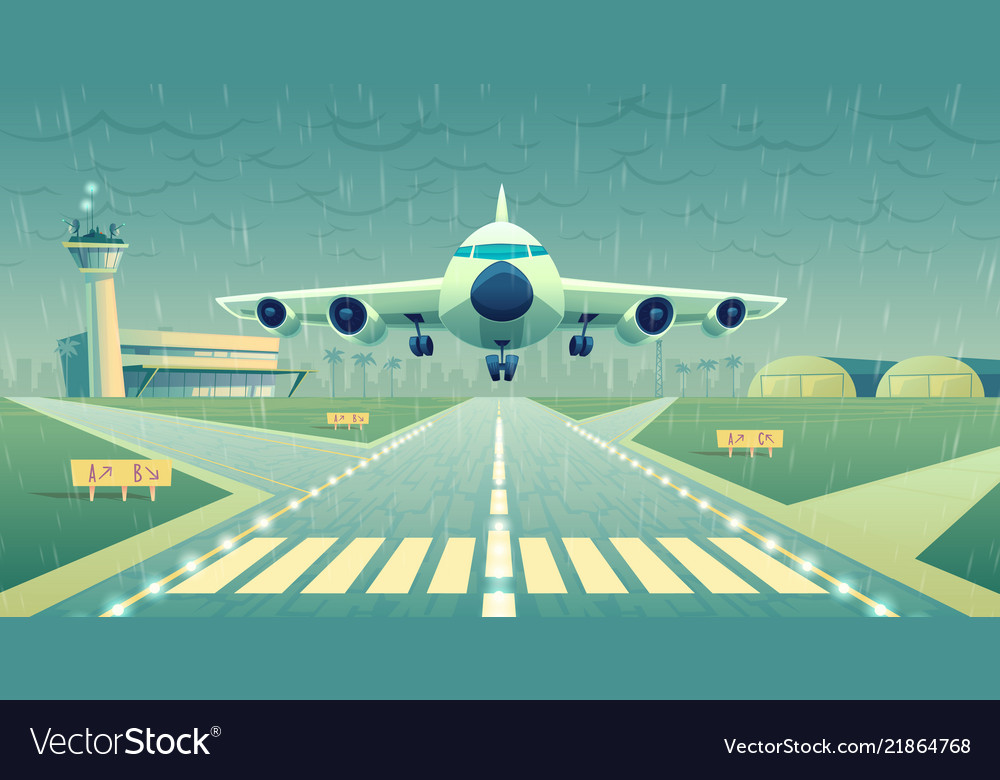 Reading ay wordsRead each word out loudDraw a picture for each word and colour it in.
1. say		     2. today

3. clay		 4. hay
Part 2
L.I.        to write a sentence with an ay word
S.C.       I can use the descriptive bubble to make            
             sentences more interesting.
Up Level
May will pray at church.
This sentence is boring.  Let’s up level it using the descriptive bubble!
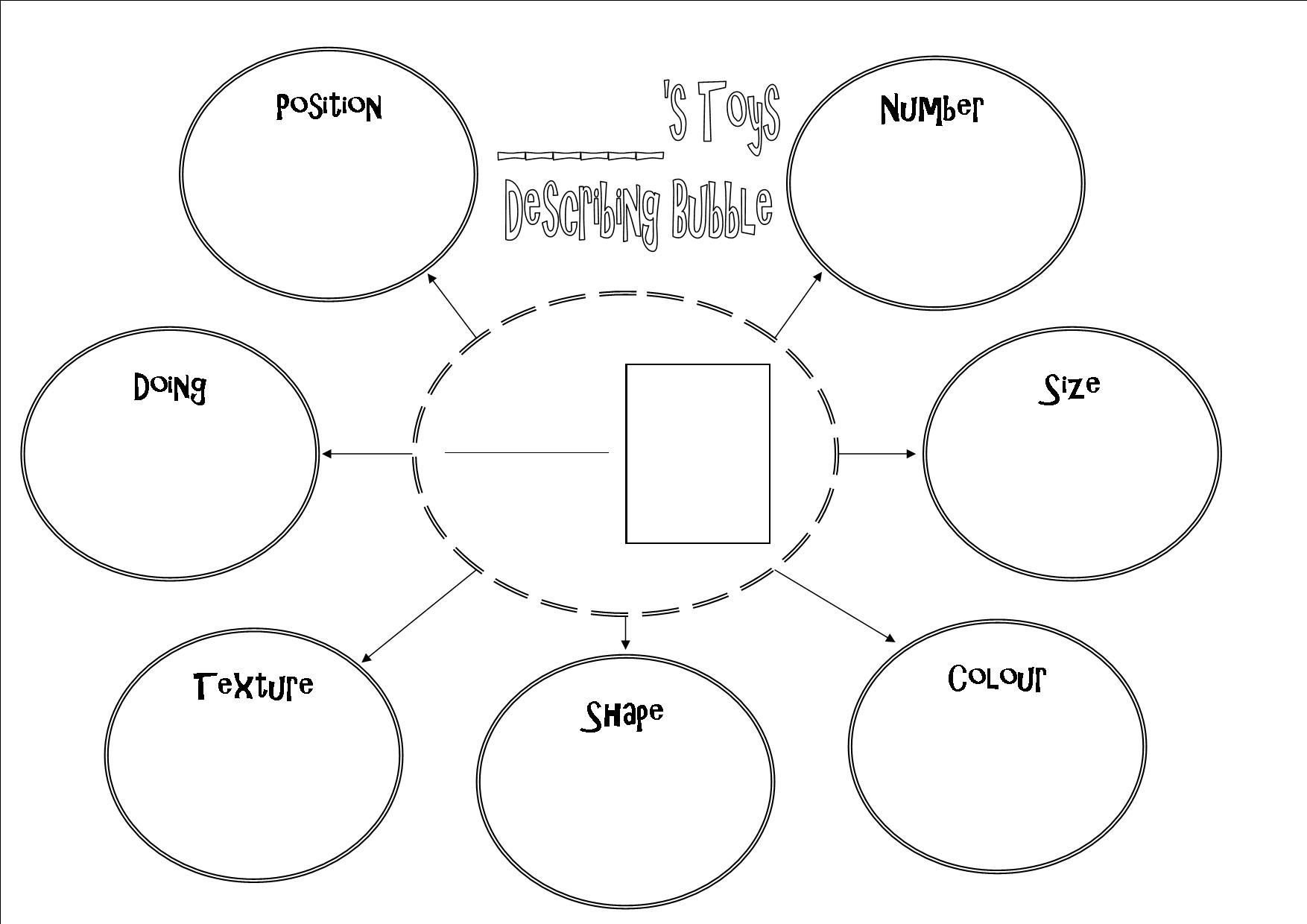 May will pray at church.
First what are the nouns? (The name of things)
May will pray at church.

These are the things I can describe.

Happy May will pray at the beautiful church.
Now its more interesting!
Up level again!!!
I can up level it again by saying how she did the verb.

Can you find the verb?

Happy May will pray at the beautiful church.

So I can improve it by adding and adjective.  I can say how she prayed.

Happy May will pray quietly at  the beautiful church.
Your Turn!
Write a sentence for each ay word.

Make sure you use your basic writing targets.
Capital letters	         finger spaces		full stops  

Try to up level your sentences using the descriptive bubble.
1.  say		     2. today
3. clay		     4. hay
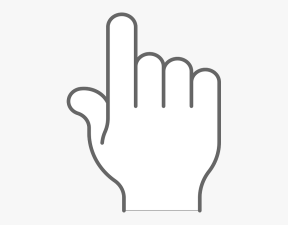 Assessment Time
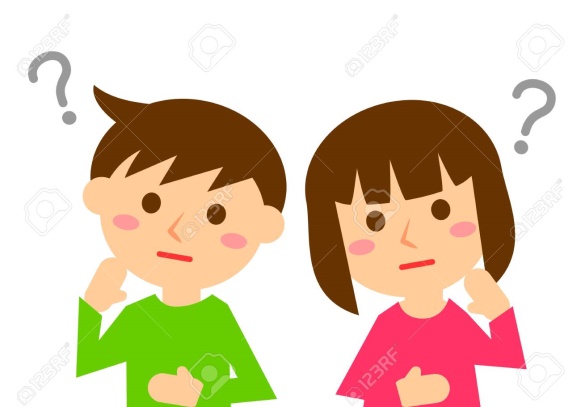 How did you get on? Choose one way.

Tell me how you feel it went by leaving 
a comment on the blog.

Draw one of the self assessment methods below next to your work.


Traffic light 			Fist of 5
				1 – I struggled
Red – not there yet		               	2 – I found some difficult
Orange – getting there		3 – I think I’m getting it
Green – got it!			4 – I’m doing well
				5 – I have got it!
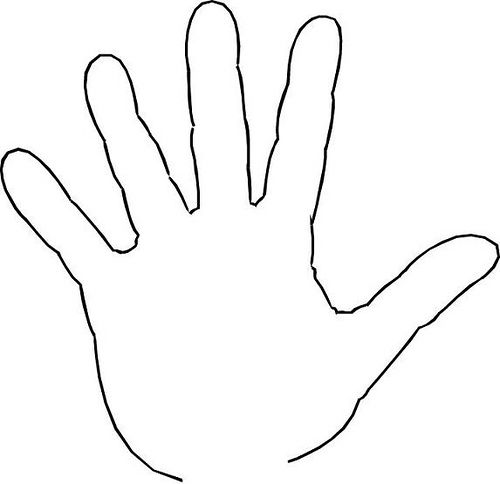 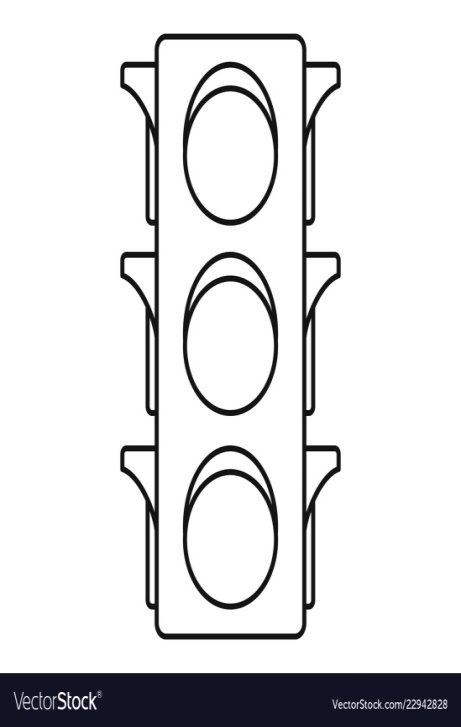 Plenary – Roll and Read Game
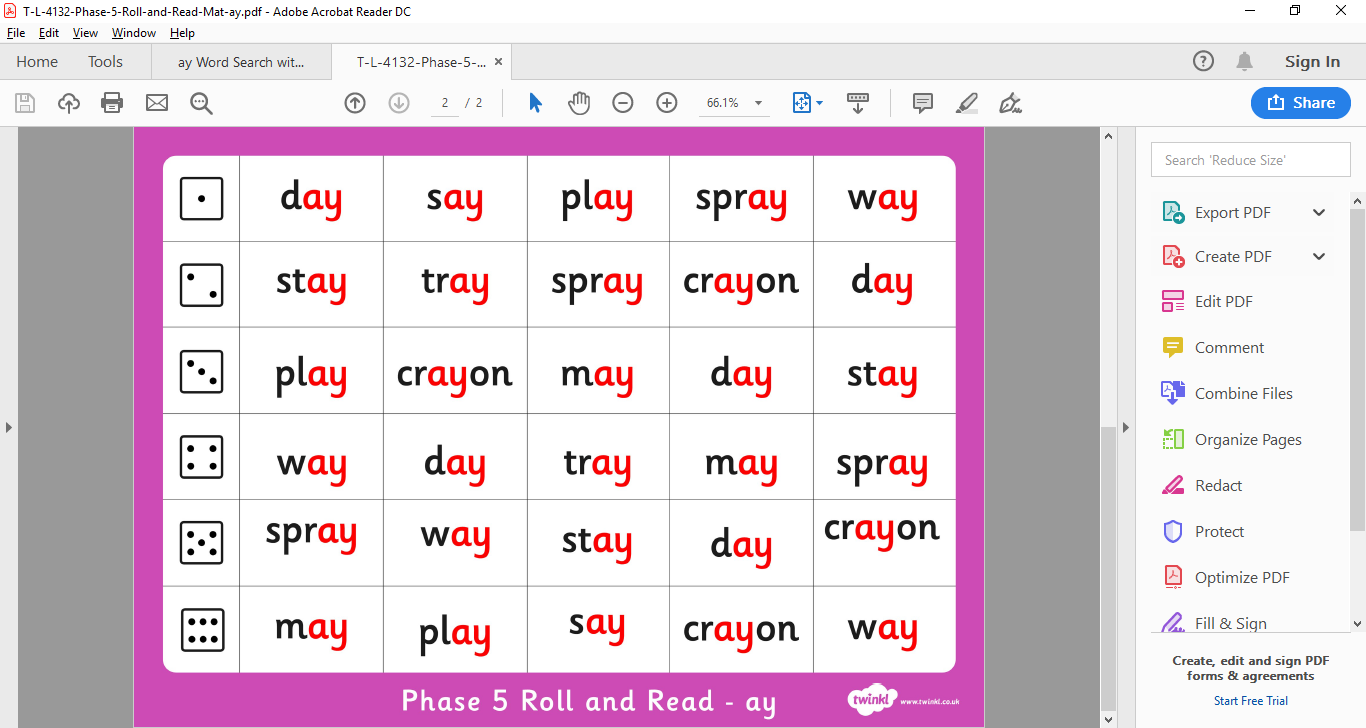 Act It Out!
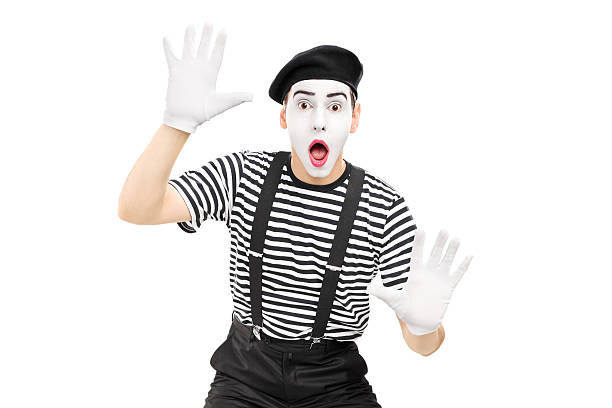 Word Family ay videoRead along with the ay words
https://www.youtube.com/watch?v=yOvPoxX7-P0
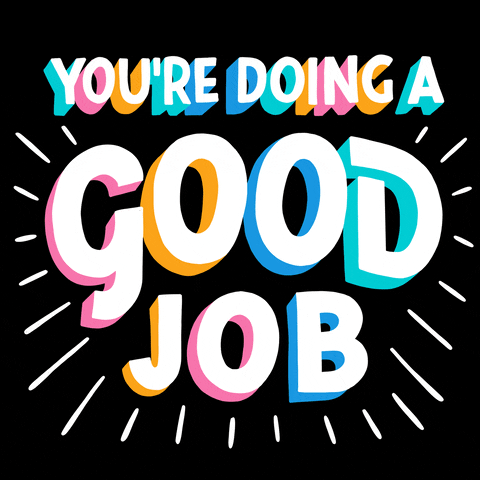